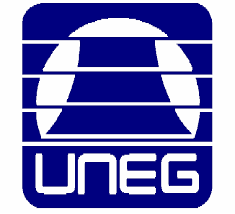 UNIVERSIDAD NACIONAL EXPERIMENTAL DE GUAYANAVICERECTORADO ACADÉMICOCOORDINACIÓN GENERAL DE PREGRADOCOORDINACIÓN PROYECTOS DE CARRERASSEDE: PUERTO ORDAZ
FORMULARIO DE MATEMÁTICAS FINANCIERAS
Elaborado por:
Mcs. Econ. Virginia, Noriega
Mcs. Econ. Antonio, Contreras
Mayo, 2022
Sistema Financiero Simple
Descuento Simple
Interés Simple
Formulas en General:
Formulas en General:
Sistema Financiero Compuesto
Interés Compuesto con períodos anuales
Interés Compuesto con períodos fraccionados
Tasa Nominal
Tasa Equivalente
Tasa Efectiva
Rentas y Anualidades Vencidas
Actualización de Anualidades Ordinarias
Capitalización de Anualidades Ordinarias
a
a
a
a
a
a
a
A
a
S
n
n
n - 1
n - 1
1
1
2
2
0
0
a
s
a
s
(28)
(22)
(18)
(21)
(24)
(27)
i
i
i
i
n
n
n
n
-1
-1
-1
-1
a
a
s
s
i
i
i
i
n
n
n
n
(20)
(26)
Rentas y Anualidades Anticipadas
Capitalización de Anualidades Ordinarias
Actualización de Anualidades Ordinarias
a
A
a
a
a
a
a
a
a
S
n
n
n - 1
n - 1
1
1
2
2
0
0
a
s
a
s
(35)
(31)
(36)
(29)
(32)
(33)
i
i
i
i
n
n
n
n
-1
-1
-1
-1
a
a
s
s
i
i
i
i
n
n
n
n
(20)
(26)
RENTAS Y ANUALIDADES VENCIDAS CON PERÍODOS FRACCIONADOS
Actualización de Anualidades Ordinarias
Capitalización de Anualidades Ordinarias
a
a
a
a
a
a
a
A
a
S
n
n
n - 1
n - 1
1
1
2
2
0
0
a
s
a
s
(48)
(42)
(38)
(41)
(44)
(47)
im
im
im
p
p
p
p
im
-1
-1
-1
-1
a
a
s
s
im
im
im
im
p
p
p
n
(46)
(40)
RENTAS Y ANUALIDADES ANTICIPADAS PERÍODOS FRACCIONADOS
Capitalización de Anualidades Ordinarias
Actualización de Anualidades Ordinarias
a
A
a
a
a
a
a
a
a
S
n
n
n - 1
n - 1
1
1
2
2
0
0
a
s
a
s
(55)
(56)
(51)
(49)
(52)
(53)
im
im
im
p
p
p
p
im
-1
-1
-1
-1
a
a
s
s
im
im
im
p
p
p
p
im
(46)
(40)
Amortización y Fondo de Amortización
Cuadro de Amortización de una Deuda
Procedimiento de elaboración del cuadro:
Amortización de una Deuda a partir de un Momento Cualquiera
(Valoración en un momento determinado sin llenar el cuadro completo)
i
h
s
a
i
h
i
n-h
i
n-h
Amortización de una Deuda a partir de un Momento Cualquiera
(Valoración en un momento determinado sin llenar el cuadro completo)
h
im
s
a
im
h
im
p-h
im
p-h
Cuadro Fondo Amortización de Ahorro
Procedimiento de elaboración del cuadro:
MÉTODOS EVALUACIÓN FINANCIERAS DE PROYECTOS DE INVERSIÓN
Método del Valor Presente Neto (VPN)
Método de la Tasa Interna de Retorno (TIR)